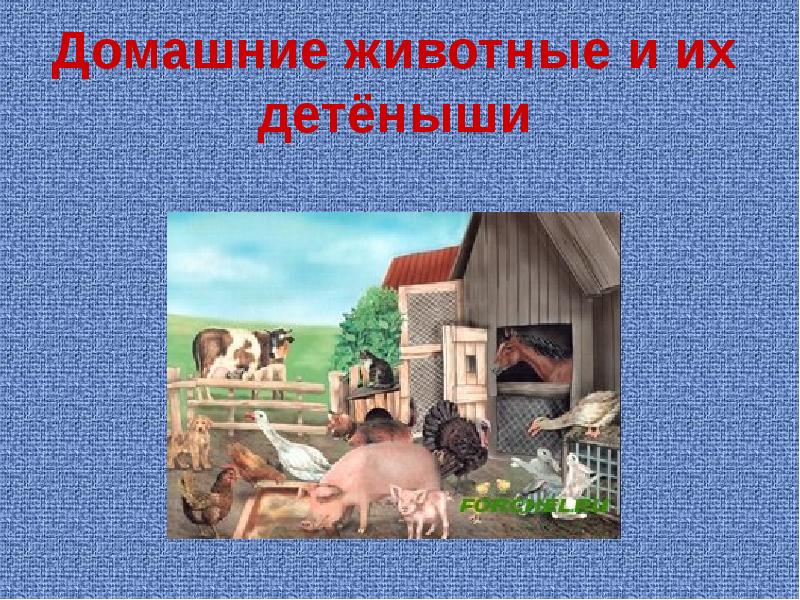 Подготовила воспитатель 1 категории
Марченко Надежда Николаевна
МБДОУ «Детский сад № 16 г.Выборга»
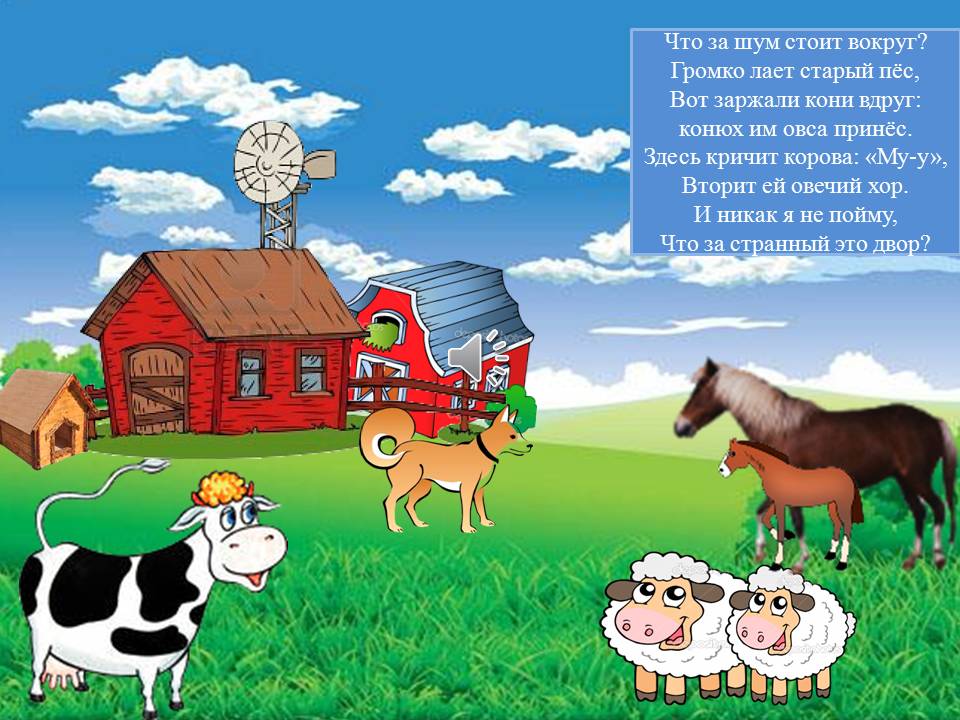 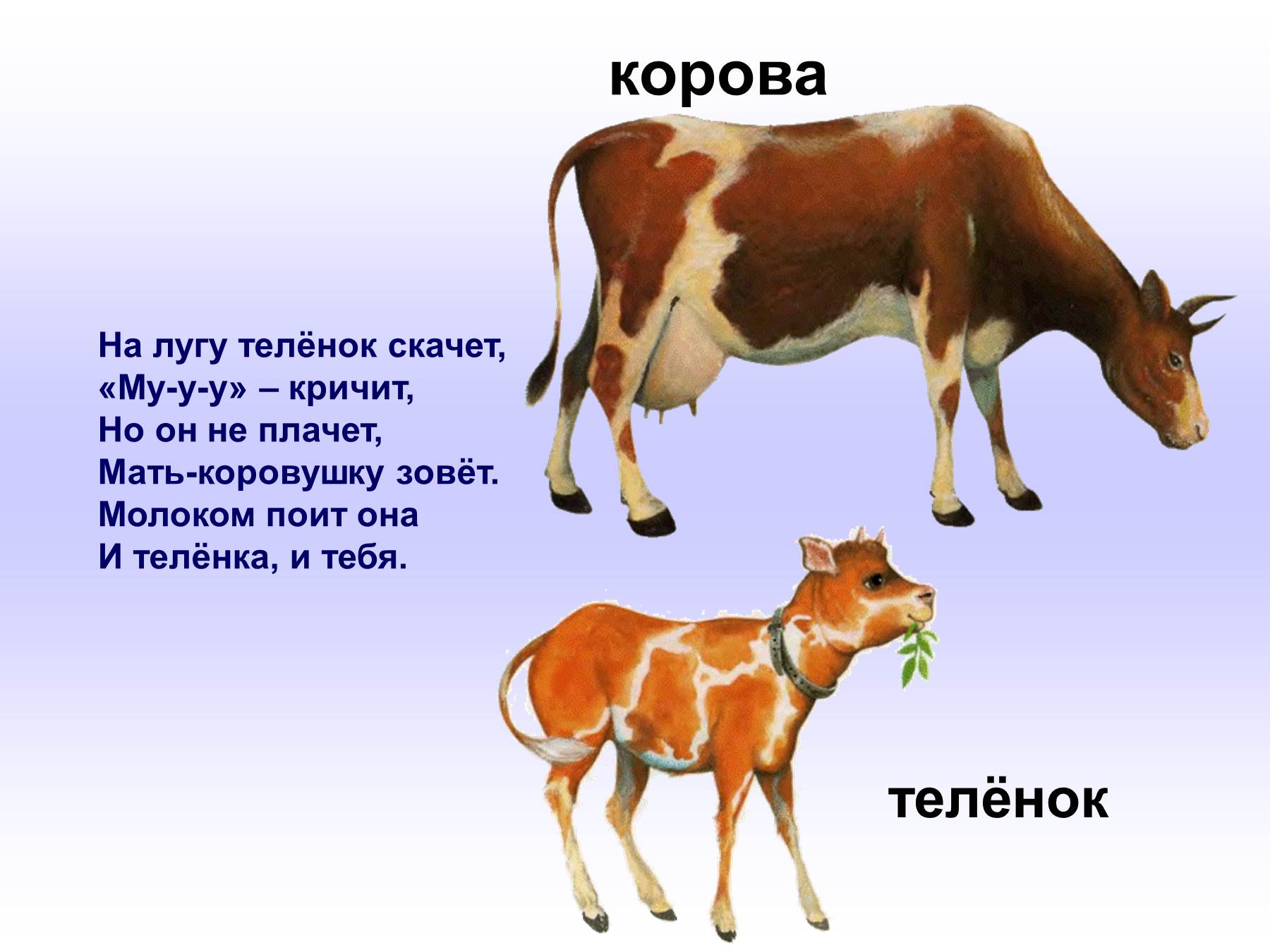 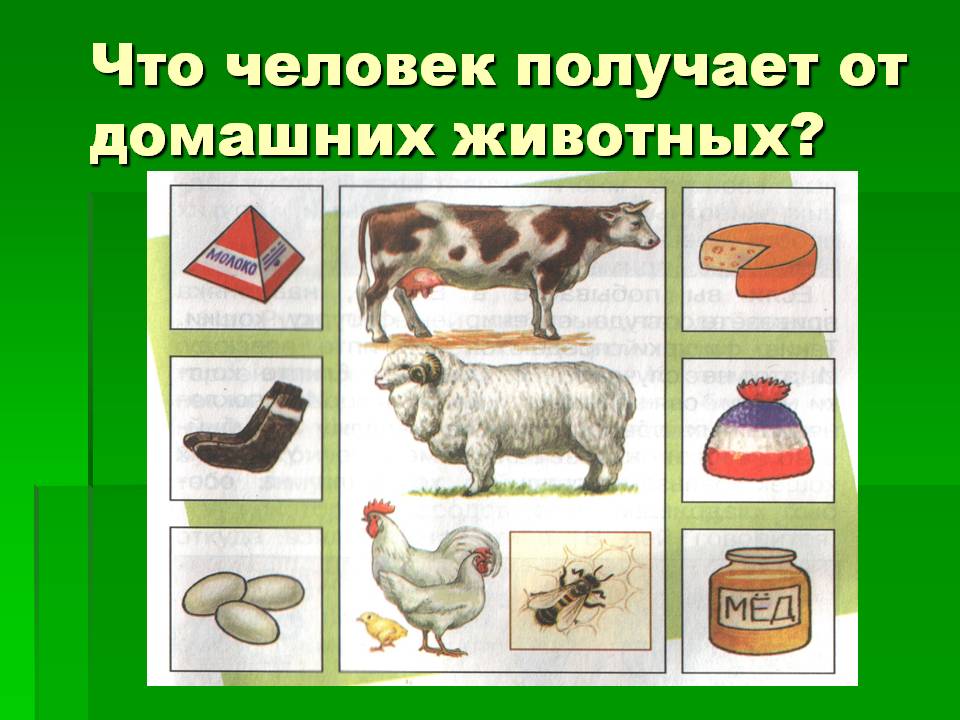 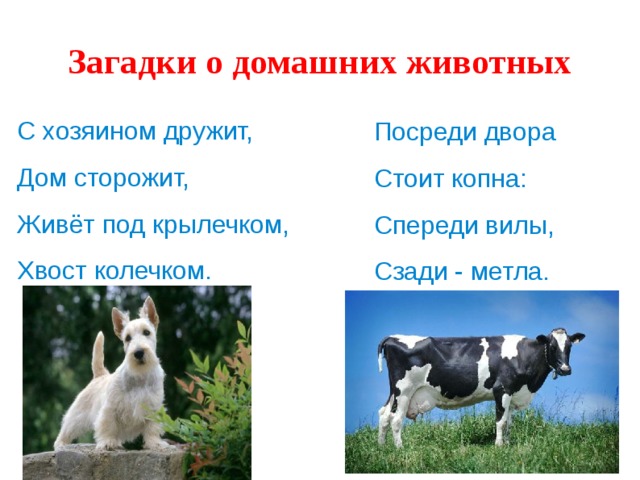 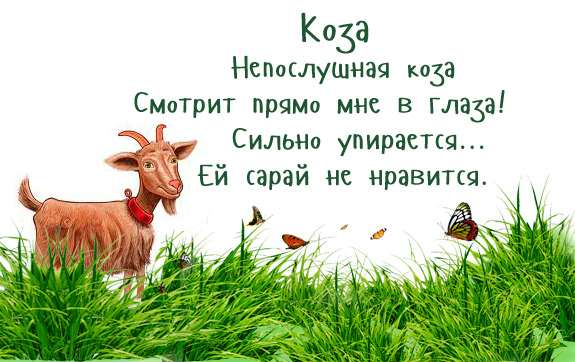 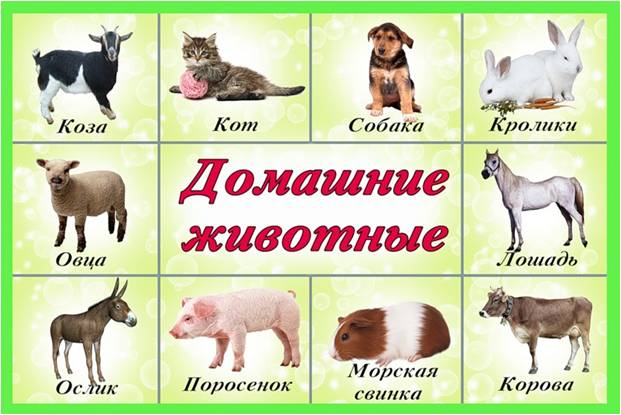